Papierosy?Nie, dziękuję!
Marta Gruszka, Weronika Czulińska
Państwowa Wyższa Szkoła Zawodowa w Głogowie
Studenckie Koło Naukowe PTP
Opiekun Koła: dr n. med. E. Garwacka-Czachor
Co znajduje się w dymie tytoniowym?
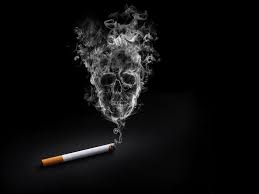 W dymie tytoniowym występuje pod postacią gazu lub cząsteczek ponad 4000 związków chemicznych. Badania empiryczne udowodniły, że ponad 40 czynników ma działanie rakotwórcze. Dym papierosowy inhalowany przez palacza wywiera szkodliwy wpływ na prawie wszystkie organy: podrażnia błonę śluzową jamy ustnej, przełyku i żołądka; ma właściwości alergizujące, zatruwa układ oddechowy, sercowo-naczyniowy, nerwowy, trzustkę, pęcherz moczowy, prowadzi do mutacji oraz rakotwórczych zmian komórkowych. Do najbardziej szkodliwych związków toksycznych należą: tlenek węgla, tlenki azotu, cyjanowodór.
Choroby odtytoniowe:
Nowotwory
Dym tytoniowy prowadzi do powstania 14 nowotworów. Najsilniejszy związek z paleniem wykazują nowotwory złośliwe: płuc (80 - 90% nowotworów występuje u palaczy), krtani, gardła, przełyku, jamy ustnej, miedniczek nerkowych, pęcherza moczowego i trzustki. Nieco słabszy związek obserwuje się w przypadku nowotworów żołądka, nosa, wargi, wątroby, miąższu nerki oraz białaczki.
Choroby układu krążenia
Palenie zwiększa również ryzyko chorób układu krążenia: choroby wieńcowej serca, zespołu płucno - sercowego, degeneracji miąższu sercowego, nadciśnienia, miażdżycy, tętniaka aorty, chorób obwodowego układu naczyniowego, w tym naczyń mózgowych. Układ oddechowy palaczy jest narażony na wiele chorób, a wśród nich: przewlekłe zapalenie oskrzeli, zapalenie płuc, astma oskrzelowa, czy gruźlica płuc. Dym tytoniowy wpływa niekorzystnie na żołądek i dwunastnicę, przyczyniając się do powstawania wrzodów. Jest częstą przyczyną katarakty, osteoporozy i paradontozy. U mężczyzn palenie powoduje zaburzenia potencji, u kobiet natomiast zaburza płodność i przyspiesza nadejście menopauzy.
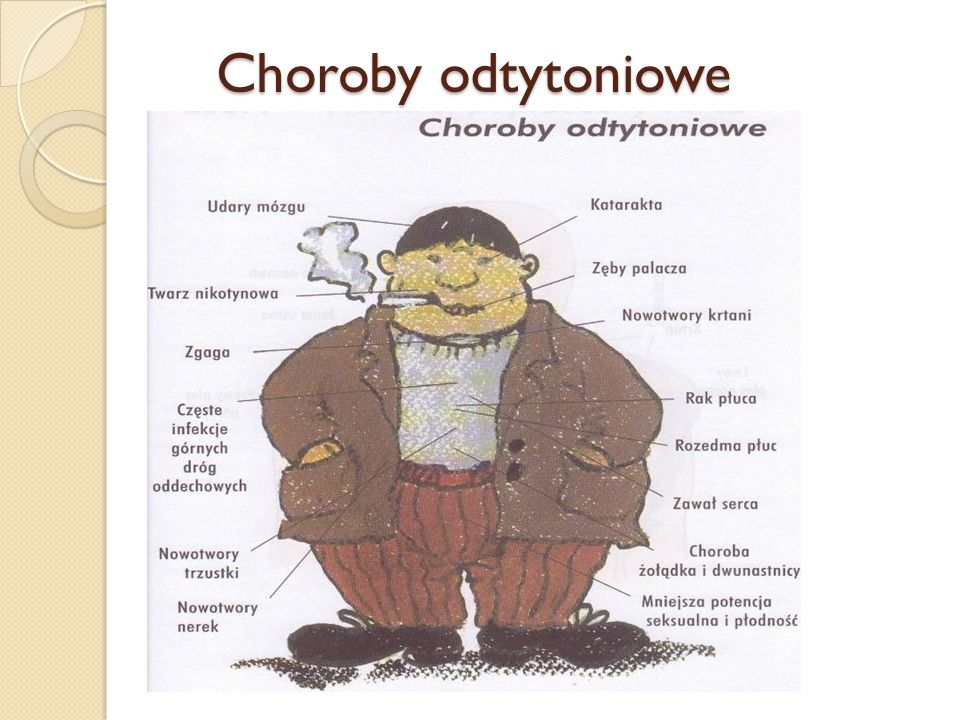 Palenie a ciąża
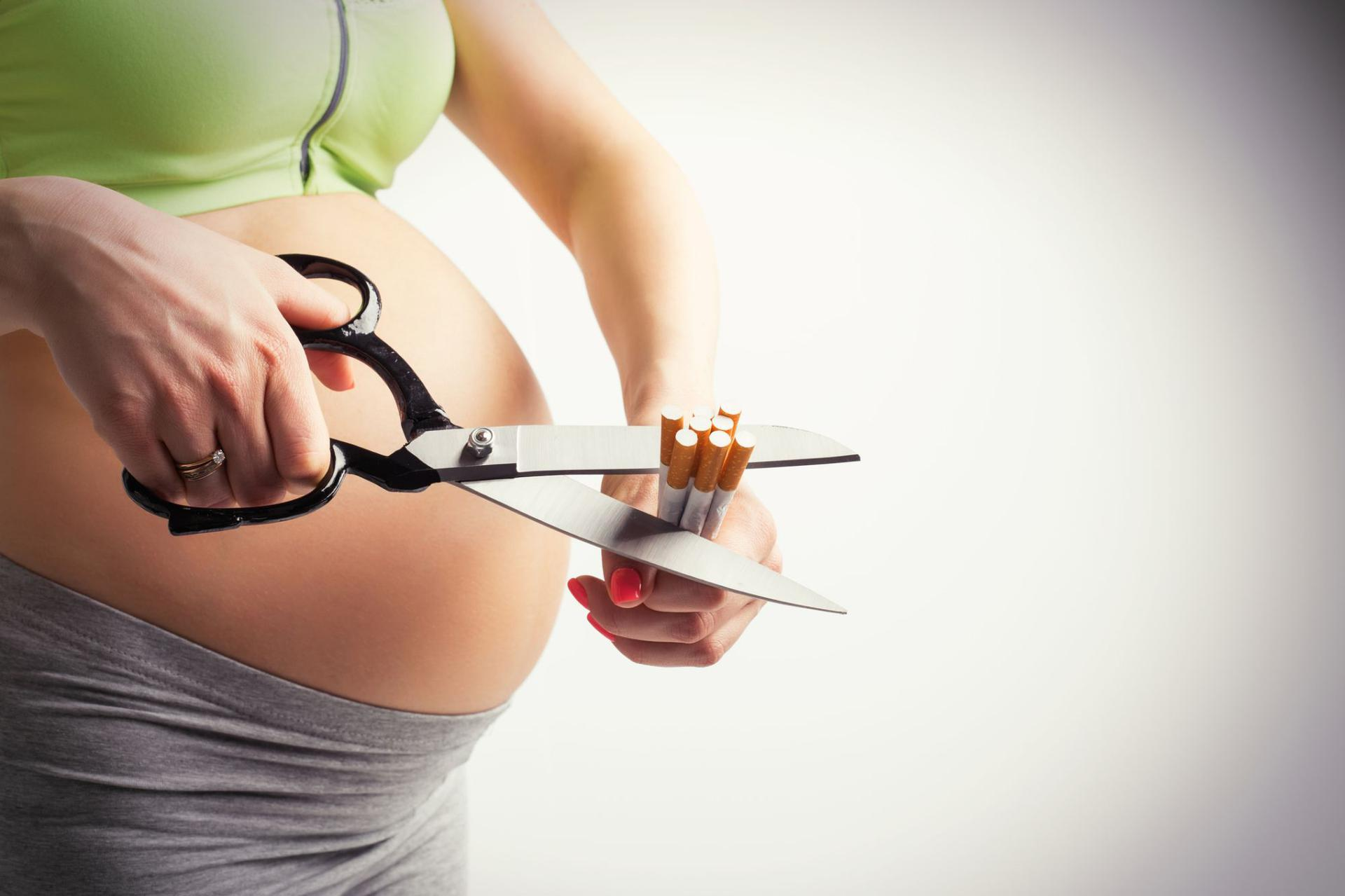 Palenie tytoniu przez matkę w czasie ciąży jest przyczyną wielu powikłań u dziecka, gdyż nie otrzymuje ono wystarczającej ilości tlenu, który jest potrzebny do prawidłowego wzrostu i rozwoju. Dziecko jest zmuszone do biernego palenia - za pośrednictwem matki, płód narażony jest na działanie szkodliwych substancji zawartych w dymie. Noworodek o niższej masie urodzeniowej jest bardziej podatny na choroby wczesnodziecięce, w tym zespół nagłej śmierci noworodków. Istnieje także zwiększone ryzyko porodu przedwczesnego, powikłań ciąży a nawet zgonu okołoporodowego. U dziecka nasilają się także niektóre choroby odtytoniowe (np. zapalenie płuc, astma oskrzelowa, czy zapalenie ucha środkowego). Również rozwój psychofizyczny takiego dziecka jest opóźniony.
Nawet jeden papieros szkodzi
Palenie jest szkodliwe niezależnie od tego, ile się pali. Osoby o wysokim współczynniku ryzyka chorób serca, narażający dodatkowo swój układ krążenia poprzez palenie – nawet okazjonalne, podwyższają ryzyko bardziej niż osoby, które mają ten współczynnik niski. Dobrą wiadomością jest, że rzucenie palenia zanim doprowadzi do zawału czy udaru, daje szansę na powrót do zdrowia.
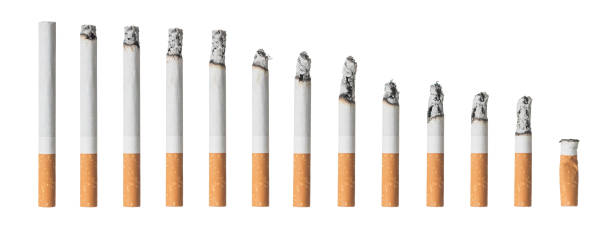 Jak skutecznie rzucić palenie?
Skorzystaj z pomocy farmakologicznej i psychologicznej. Równoczesne stosowanie dają większą szansę na zaprzestanie palenie niż przy braku jakiejkolwiek pomocy.
Wyznacz dzień zero i spróbuj rzucić palenie.
Zaplanuj strategię działania w sytuacjach krytycznych
Unikaj sytuacji, w których najczęściej sięgałeś po papierosa
Skorzystaj z pomocy terapeutów Telefonicznej Poradni Pomocy Palącym pod numerem telefonu 801 108 108 (z telefonów stacjonarnych) lub 22 211 80 15 (z telefonów komórkowych.
Objawy odstawienia i głód nikotynowy
Na samym początku odstawiania nikotyny mogą towarzyszyć mocno nasilone objawy odstawienne, które można nieco złagodzić lekami np. z nikotyną jak gumy Nicorette, plastry z nikotyną Nicorette czy pastylki do ssania Niquitin. Związane jest to ze spadkiem poziomu nikotyny w organizmie i pojawieniem się głodu nikotynowego. Wśród objawów fizycznych można zaobserwować niższe ciśnienie krwi, bóle i zawroty głowy, kaszel i chrypka. Najbardziej dokuczliwe są jednak objawy, które związane są z obniżoną koncentracją, wzmożonym łaknieniem. Zdecydowanie bardziej osoby rzucające palenie mogą być drażliwe, łatwiej ulegać zdenerwowaniu. Są wrażliwe na niektóre zapachy, chociażby dymu tytoniowego, niektórzy mogą go odczuwacz z lekkim obrzydzeniem.
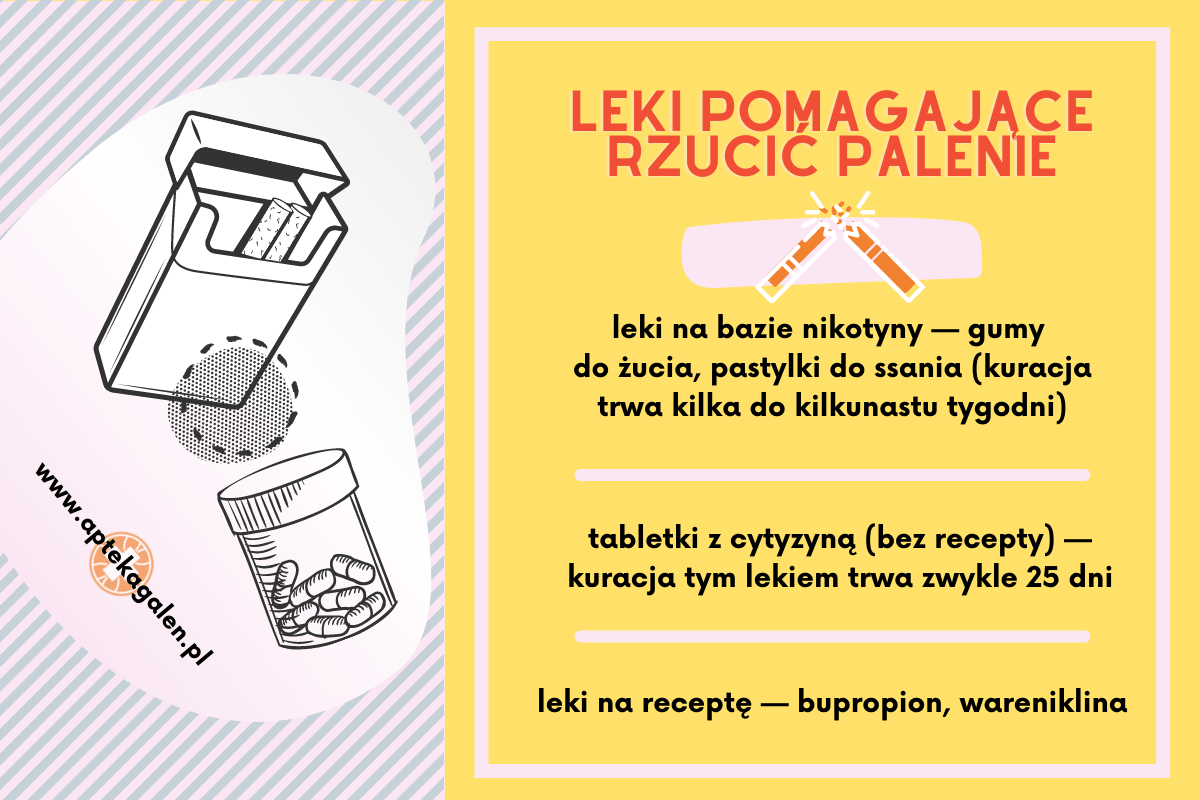 Co się dzieje po zgaszeniu papierosa…
24 godzinach - spada ryzyko udaru i zawału
72 godzinach - oddychanie jest łatwiejsze
2 dniach - polepsza się odczuwanie smaku i zapachu.
Co jeszcze obserwuje się w organizmie po zaprzestaniu palenia? Po ok. 20-30 minutach do normy wraca podwyższone ciśnienie, kolejno po kilku godzinach wzrasta stężenie tlenu, a krążenie jest unormowane. Skóra nie jest matowa i bez wyrazu, staje się lepiej nawilżona, łatwiej jest odbudować kondycję fizyczną, powiększa się wydajność płuc. Na zaletach rzucenia palenia zyskują również zęby, które odzyskują nieco bieli.
Czy e-papierosy są zdrowsze niż papierosy tradycyjne?
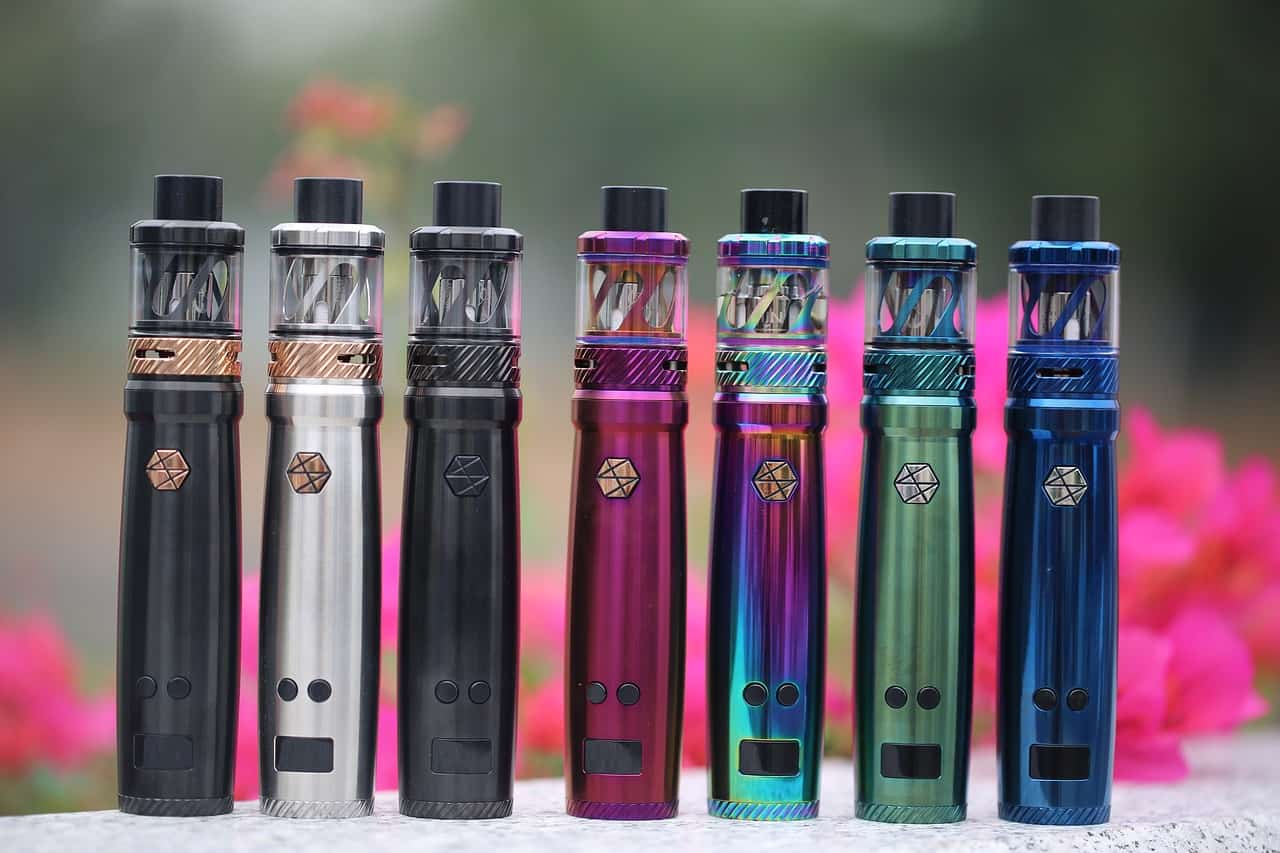 E-papierosy zawierają oczyszczoną nikotynę w różnych stężeniach. Dawniej składały się z dawki 24 mg/ml, jednak z powodu wielu zatruć obecnie dozwolona jest dawka 18 mg/ml.   Zawartość oczyszczonej nikotyny sprawia, że producenci często zachwalają e-papierosy jako lepszą i zdrowszą alternatywę dla zwykłego papierosa, który zawiera duże ilości substancji smolistych. 
 Poza oczyszczoną nikotyną w skład e-papierosa wchodzą również: 
glikol propylenowy, 
glicerol, 
substancje zapachowe.
Osoby palące e-papierosy sięgają po nie bardzo często, przez co mogą wprowadzać do organizmu większą ilość nikotyny niż po spaleniu kilku zwykłych papierosów. W związku z tym nie potwierdza się teza zwolenników e-papierosów, która mówi o tym, że e-papieros pomaga rzucić nałóg. Dowiedziono również, że osoby, które spróbowały e-papierosa, sięgają po niego częściej niż po inne wyroby tytoniowe. 
Elektroniczne papierosy są traktowane jako zdrowsza alternatywa dla zwykłych papierosów, jednak należy pamiętać, że one również wpływają negatywnie na nasze zdrowie. Z pozoru bezpieczne dla zdrowia substancje, takie jak glikol propylenowy czy gilcerol, po podgrzaniu stają się szkodliwe. Ponadto e-papierosy zawierają nikotynę, która również jest niebezpieczna i uzależniająca. Sięgając po e-papierosy, warto mieć świadomość, że im więcej składników zawierają, tym stanowią poważniejsze zagrożenie dla naszego zdrowia.
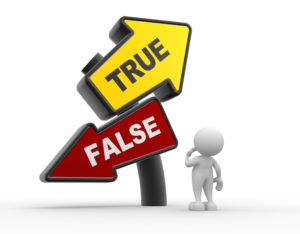 Fakty i mity na temat papierosów
Palenie kilku papierosów dziennie nie szkodzi, bo organizm jest w stanie zniwelować szkodliwe działanie około 7 szt. papierosów dziennie.
MIT
Wypalenie nawet 1 papierosa to dostarczenie do organizmu ok 7 tyś. szkodliwych substancji, w tym do 70 rakotwórczych. Nawet okazjonalne palenie papierosów zwiększa ryzyko zachorowania na choroby odtytoniowe. Ponadto nikotyna, która wraz z dymem tytoniowym trafia do naszego organizmu ma silny potencjał uzależniający. Uzależnia psychofizycznie w związku z tym, z czasem palacz zwiększa ilość wypalanych papierosów, aby nie odczuwać głodu nikotynowego
Palenie papierosów cienkich, tzw. slimów lub słomek jest mniej szkodliwe.
MIT

Papierosy niezależnie od swojej szerokości zawierają tyle samo substancji toksycznych i ich szkodliwy wpływ na Twój organizm jest taki sam. Dodatkowo wiele osób palących cienkie papierosy ma złudne przekonanie, że są „mniej szkodliwe” i wypala ich więcej, lub głębiej się zaciąga dymem.
Bierne palenie bardziej szkodzi.
FAKT
Jeśli jesteś osobą niepalącą i przebywasz w towarzystwie palaczy, wdychasz razem z nimi dym tytoniowy, tym samym jesteś narażony na wszystkie szkodliwe skutki palenia. To jednak nie wszystko. W czasie, gdy papieros tli się w popielniczce, lub palacz po prostu go trzyma, snuje się z niego delikatna smużka dymu. To tzw. strumień boczny dymu papierosowego. Jest on bardziej szkodliwy niż dym, którym zaciąga się palacz! Niższa temperatura spalania niż w czasie zaciągania się papierosem powoduje, że w bocznym strumieniu dymu tytoniowego jest 35 razy więcej tlenku węgla i 4 razy więcej nikotyny niż w dymie wydychanym przez osobę palącą. Oczywiście zawiera on również 7 tysięcy substancji toksycznych, tak jak dym wdychany przez osobę palącą. Bierne palenie powoduje takie same negatywne skutki zdrowotne, co aktywne palenie papierosów! Odnotowuje się wiele przypadków zapadania na choroby odtytoniowe wśród osób, które same nigdy nie paliły. Należy pamiętać jednak, że aktywne palenie jest najgroźniejszą formą przyjmowania nikotyny.
Palenie uspokaja.
MIT
Zapalenie papierosa dostarcza psychoaktywnej nikotyny, która działa w mózgu na tzw. ośrodek przyjemności. Odczuwane jest uczucie przyjemnego pobudzenia, poprawa nastroju. Jest to jednak stan krótkotrwały. Kiedy sztucznie podniesiony poziom dopaminy spadnie, osoba uzależniona zaczyna czuć dyskomfort, który odczuwa jako stres. Wtedy pojawia się potrzeba palenia, po to by znowu poczuć się dobrze. Tak nakręca się „spirala stresu”. Wiele palących osób mówi o „nerwowym życiu”, a tak naprawdę, to ciągłe wahania poziomu nikotyny powodują takie odczucia.
Po rzuceniu palenia tyje się
FAKT
Rzucenie palenia nie zawsze oznacza, że przytyjemy! Pamiętajmy, że po rzuceniu palenia zmieni się nieco nasza fizjologia i nasze zachowania. Mogą wystąpić przejściowe zaburzenia związane np. ze zwiększonym łaknieniem, czy tendencją do „zajadania” odruchu palenia. Właściwe przygotowanie do rzucenia palenia może znacznie ograniczyć problem przyrostu masy ciała lub nawet pozwolić na utrzymanie prawidłowej wagi.
Ciekawostki
10 milionów papierosów sprzedawanych jest na świecie każdej minuty. Przeciętny palacz wypala od 17 do 71 roku życia wypala 311 688 papierosów.
 60 tysięcy Polaków rocznie umiera z powodu chorób odtytoniowych w tym 2000 osób niepalących umiera z powodu biernej ekspozycji na dym tytoniowy.
Według badań, palacze są dwukrotnie bardziej narażeni na pierwsze oznaki siwienia przed trzydziestką. Badanie przeprowadzono na Jordańczykach, ale naukowcy sądzą, że wyniki będą powtarzalne dla większości populacji.
Nie da się sprawdzić wpływu jednego papierosa na długość życia, jednak można wyliczyć globalne średnie wartości i przeliczyć je znów w dół. Palacze umierają średnio o 6,5 roku wcześniej; zaczynając przygodę z tytoniem w wieku 17 lat, zdążymy do śmierci wypalić około 311 tysięcy papierosów; 6,5 roku to 3,5 miliona minut; ten wynik dzielony przez ogólną ilość papierosów daje nam właśnie ostateczne 11 minut ceny, jaką ponosimy za każdego wypalonego papierosa. 
Najwięcej papierosów konsumuje się w Chinach, na drugim miejscu są Stany Zjednoczone, dalej Japonia, Rosja i Indonezja.
Średnia długość życia osób niepalących w krajach rozwiniętych systematycznie rośnie. Szacuje się, że średnia różnica długości życia między osobami niepalącymi a palaczami wynosi 15 lat. Czy warto dla przyjemności zaciągania się dymem papierosowym poświęcić 15 lat życia.
Ile Polacy wydają na papierosy?
Paczka papierosów z roku na rok kosztuje więcej. Koszty ekonomiczne ponoszone przez palaczy zaskakują wysokością sum. Średni koszt miesięczny spalania jednej paczki dziennie to 360 zł. Po roku możemy zaoszczędzić prawie 4440 zł
Liczby rosną, bo po 10 latach regularnego palenia koszt nałogu sięga 40 tys. zł. Kwota jest łatwa do mnożenia i przy uwzględnieniu inflacji po 20 latach palenia wydajemy/oszczędzamy 85 tys. złotych